Diversity, Equity, and Inclusion (DEI): Let’s Take a Look
Dr. Larence Kirby
Chair, District 7630 DEI Committee
Dover Capital City Rotary
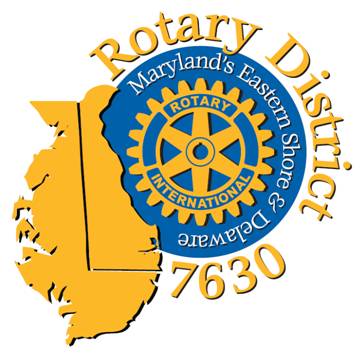 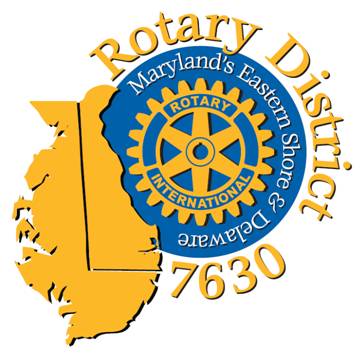 Diversity, Equity, and Inclusion (DEI)
What the Diversity, Equity, and        Inclusion briefing is not!

   Forced rules about what a 
    club will do
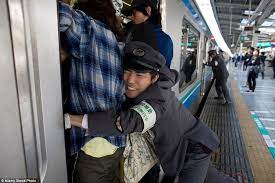 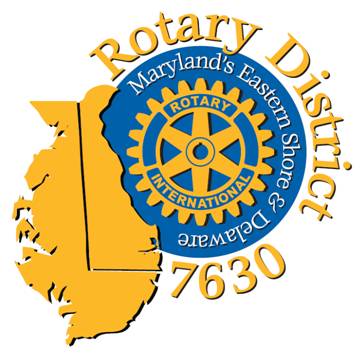 Diversity, Equity, and Inclusion (DEI)
What Diversity, Equity, and Inclusion 
      briefing is!

    Opportunity to learn and
     expand club knowledge
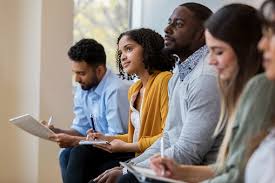 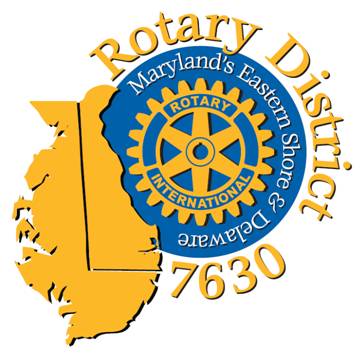 Diversity, Equity, and Inclusion (DEI)
Overview  
District DEI Vision
Diversity
Equity
Inclusion
RI President’s Message
Way Ahead
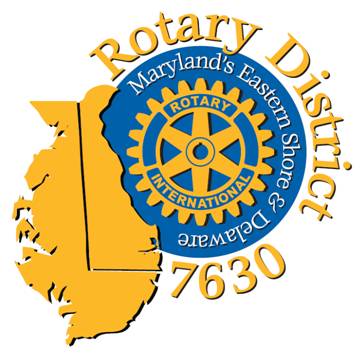 Diversity, Equity, and Inclusion (DEI)
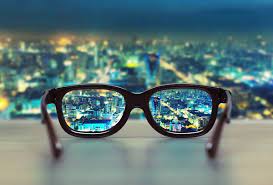 District DEI Vision:                                 

  To introduce its Clubs to the concept of DEI, to start a dialog on the importance of our Clubs to be inclusive, and to reflect the makeup of each Club’s community
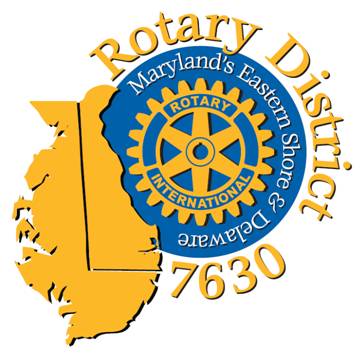 Diversity
Diversity
Presence of differences that may include race, gender, religion, sexual orientation, ethnicity, nationality, socioeconomic status, language, (dis)ability, age, religious commitment, or political perspective. Populations that, have been, and remain underrepresented among practitioners in the field and marginalized in the broader society.
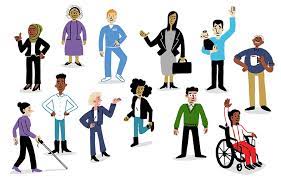 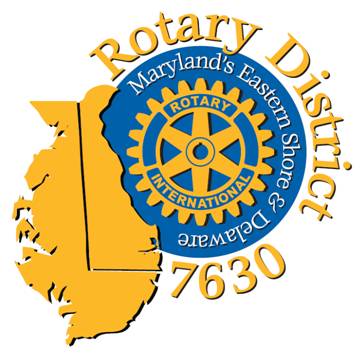 Equity
Equity
Promoting justice, impartiality, and fairness with the procedures, processes, and distribution of resources by institutions or systems. Tackling equity issues requires an understanding of the root causes of outcome disparities within our society.
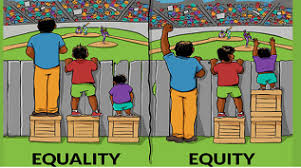 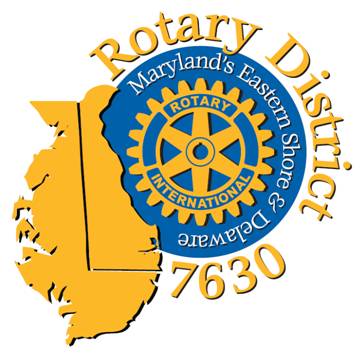 Inclusion
Inclusion
Outcome to ensure that diverse individuals actually feel and/or are welcomed. Inclusion outcomes are met when you, your institution, and your program are truly inviting to all. To the degree to which diverse individuals are able to participate fully in the decision-making processes and development opportunities within an                                 organization or group.
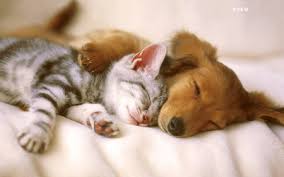 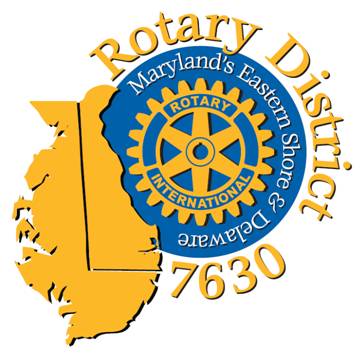 RI President’s Message
RI President’s Message

In Rotary, we celebrate DEI. It does not matter who you are, who you love, how you worship, whether you have a disability, or what culture or country you are from. What matters is that you want to strengthen communities and take action to create lasting change. 
- Jennifer Jones
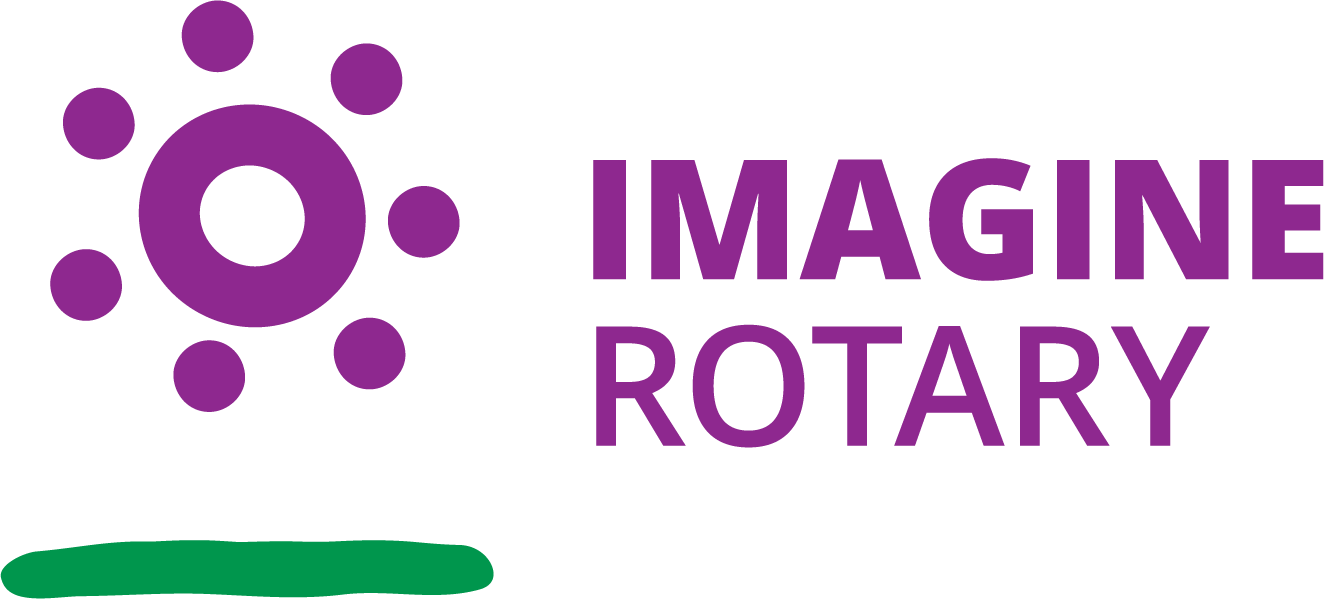 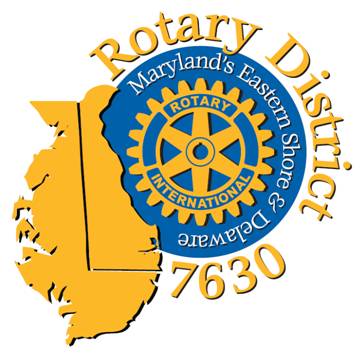 Way Ahead
Review your club’s knowledge, documentation, and commitment on DEI

Learn about underrepresented groups in your community, invite speakers, follow on social media   

Understand DEI as positive and not an intrusive aspect of club life

Your Thoughts
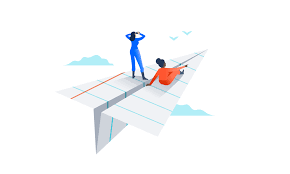 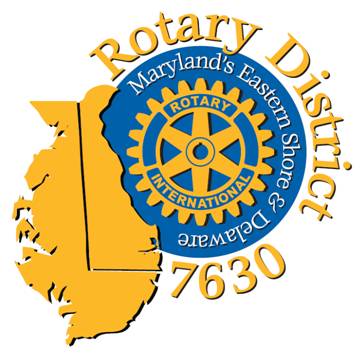 Diversity, Equity, and Inclusion (DEI)
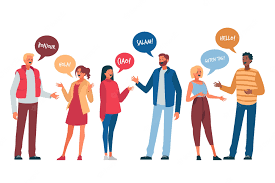 A diverse mix of voices leads to better discussions, decisions, and outcomes for everyone.~ Sundar Pichai, CEO Google